Manoj Industries
Action plan on Ather front Holder Bracket slot distance 19.32 +/-0.10 mm observed oversize.
Action plan
Q-Alert
Date: 05.03.2023
Ather Front Holder Bracket
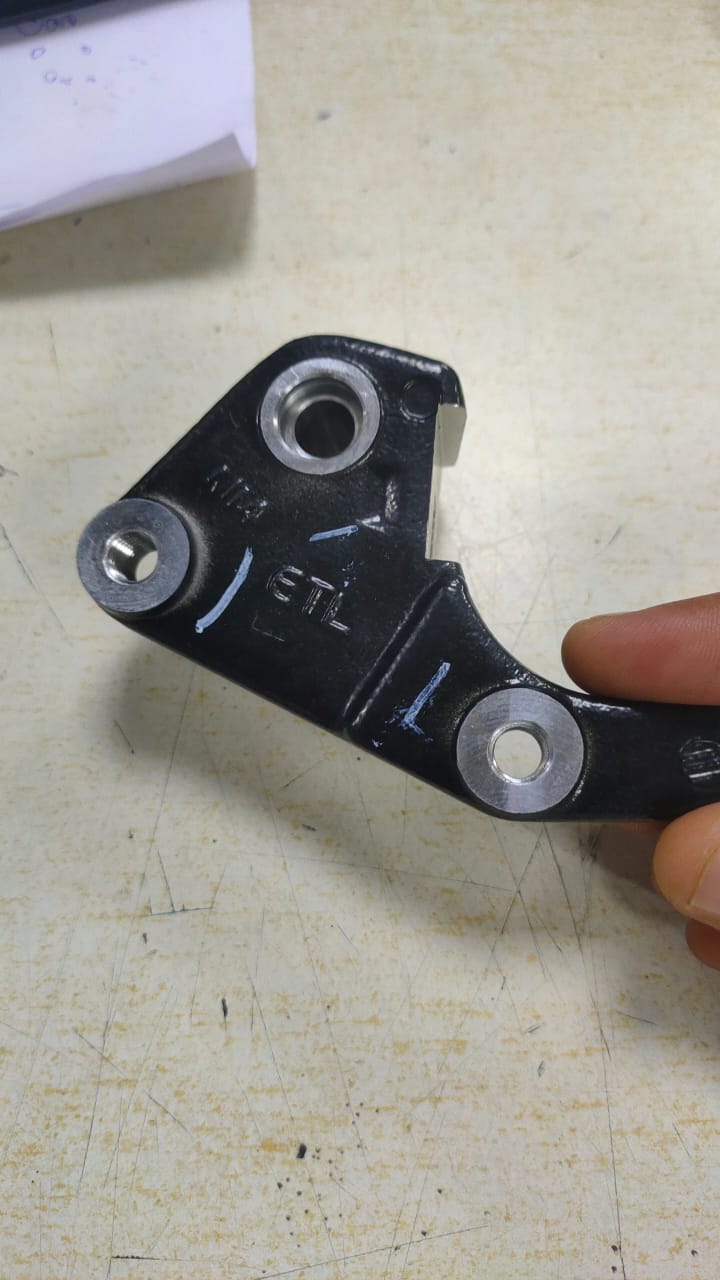 19.32 +/-0.1mm Not OK
19.32+/-0.1 found oversize.19.46 ~ 19.52mm
Before
After
Old SPM fixture .
New VMC machining fixture with hydraulic clamping.
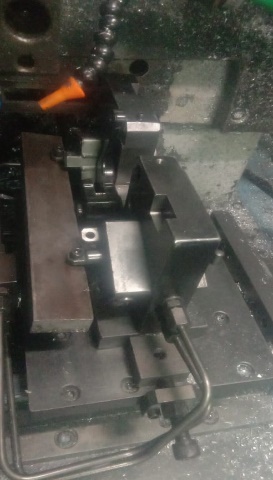 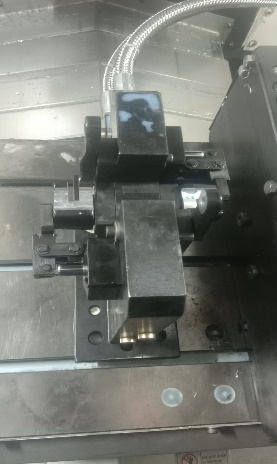 Action Taken :-  We have planned to introduce new attribute type gauge to check 100% dimension of 19.32 +/-0.1 mm.
Thank You